生物反应器的模块化设计
——论生物反应器自动化与工业4.0
李金柳
南京安曼科技有限公司
A&M Technology Co.,Ltd.
A&M南京安曼
生物反应器的定义
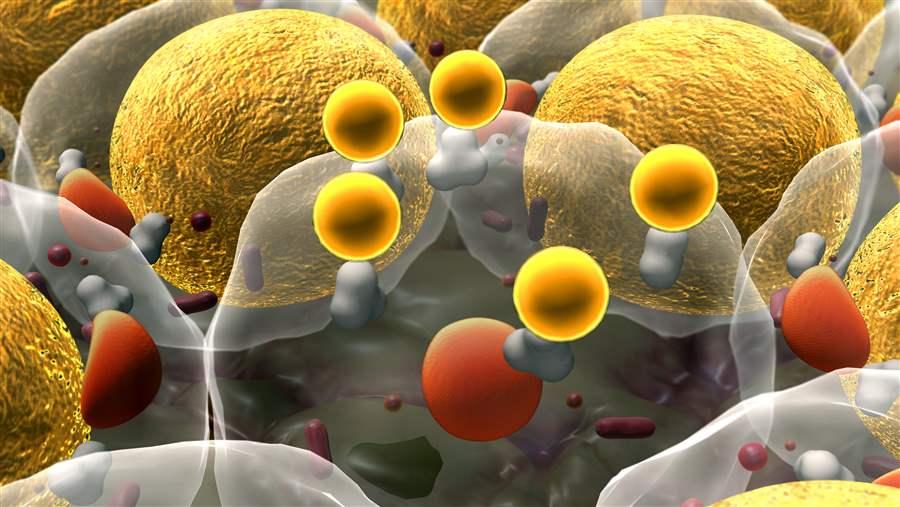 定义：对生物有机体进行有控制的培养，以生产某种产物或进行特定反应的一种容器：

培养

有控制
A&M南京安曼
影响细胞生长的因素
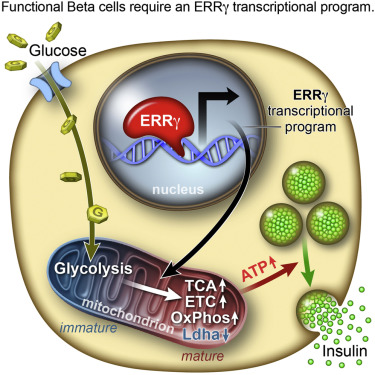 细胞
培养基
氧气
CO2
pH
温度
代谢产物
渗透压
……
A&M南京安曼
生物反应器的类型
A&M南京安曼
生物反应器的类型
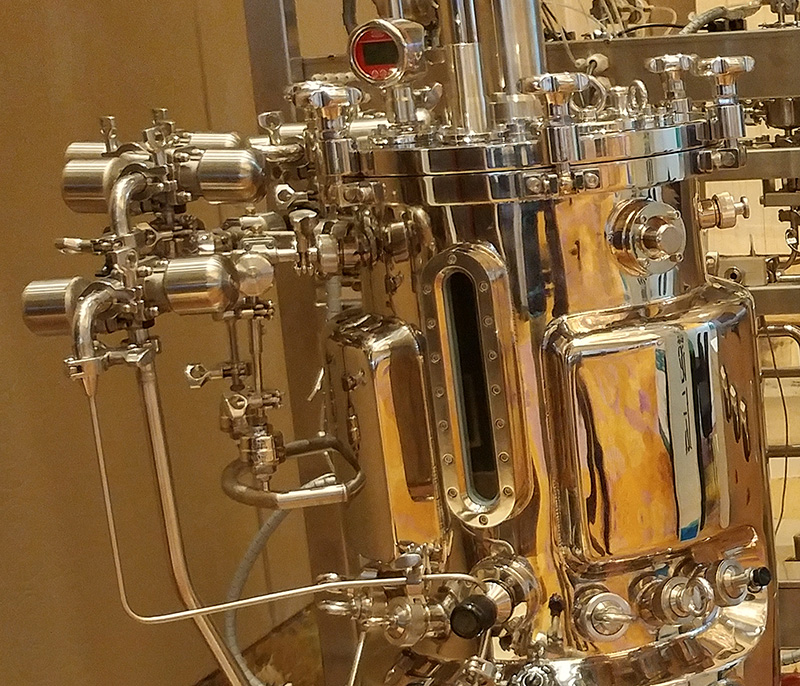 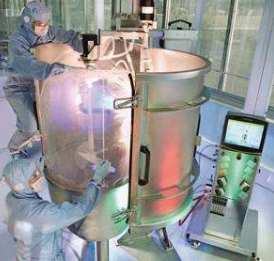 OR
Stainless Steel type
Single use type
A&M南京安曼
生物反应器结构
罐体modular
温控modular
进气modular
排气modular
搅拌modular
补料modular
出料modular
pH/DO modular
附件modular
控制modular
01
02
03
04
05
06
07
08
09
10
A&M南京安曼
模块化的好处
01
02
03
04
05
06
定制化
标准化
批量化
低成本
低风险
便升级
OPTION
OPTION
OPTION
OPTION
OPTION
OPTION
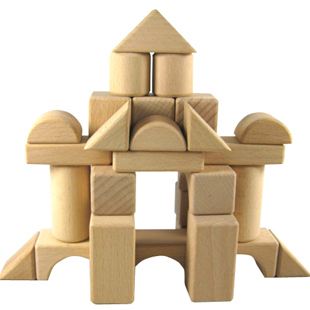 A&M南京安曼
搅拌桨的选择
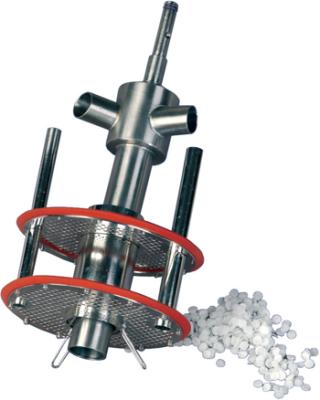 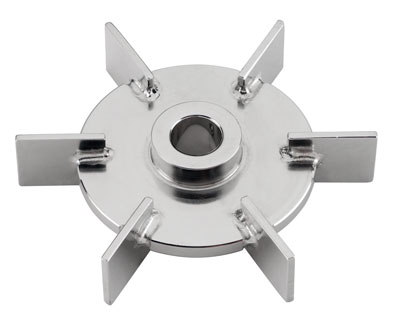 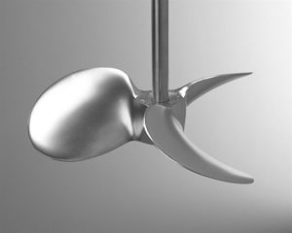 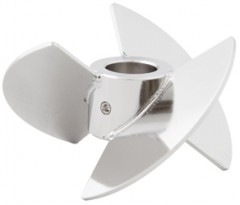 Ruston
Marine
Elephant-ear
Packed bed
A&M南京安曼
通气模块的选择
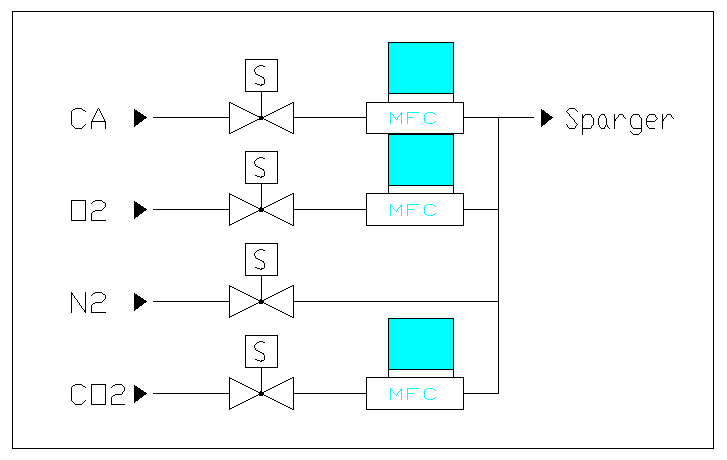 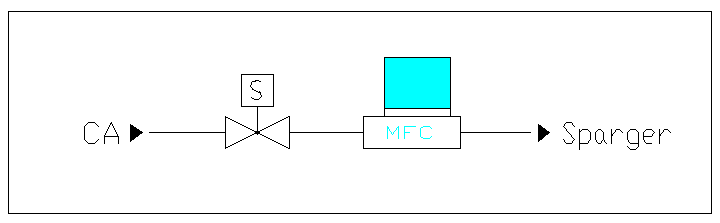 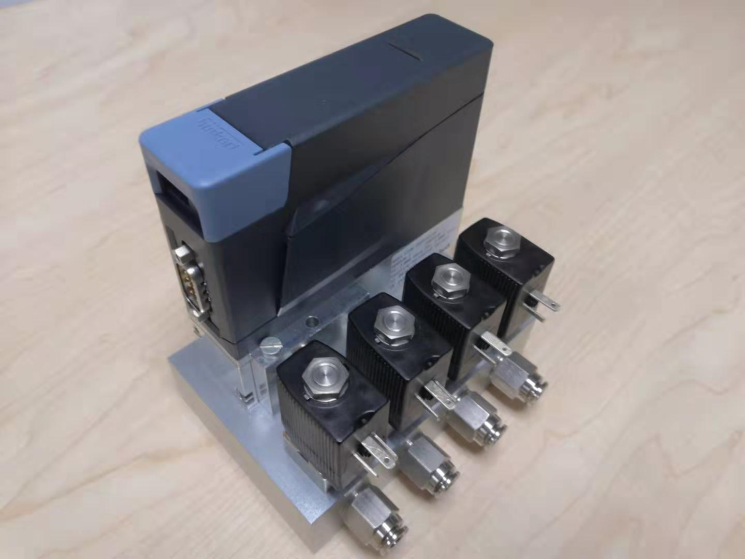 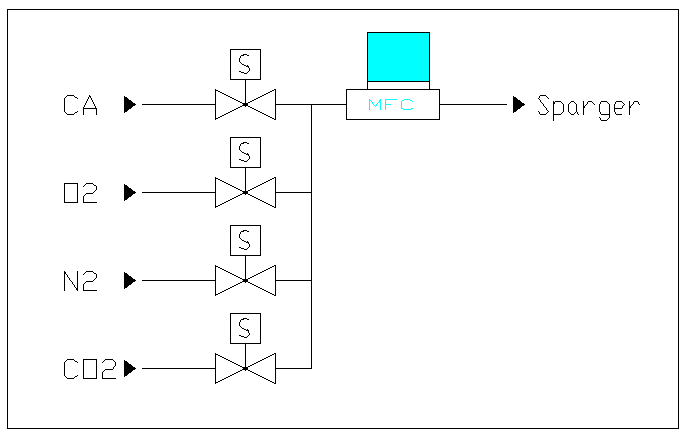 A&M南京安曼
控制系统通用与个性化
架构
策略
品牌
Diversity
功能
接口
工艺人员富裕，
自控人员缺乏
品牌多样，整合不易
A&M南京安曼
通用？个性？
要统一！要标准！
要便捷！
法规要求严，
自动化程度高
数据储存记录
审计追踪
控制模型
A&M南京安曼
统一！标准！
21 CFR PART11定义并规范审计追踪功能，统一电子签名和电子记录的方式和要求
ISA-88标准定义并统一批量控制模型和术语，并被广泛接受和使用，通用组态策略和控制模型成为现实
GAMP5规范历史数据的记录、储存、管理的方法，使计算机化系统既能满足预定用途，又能符合相关法规要求
Standard
A&M南京安曼
ISA-88 Batch control
ISA-88模型
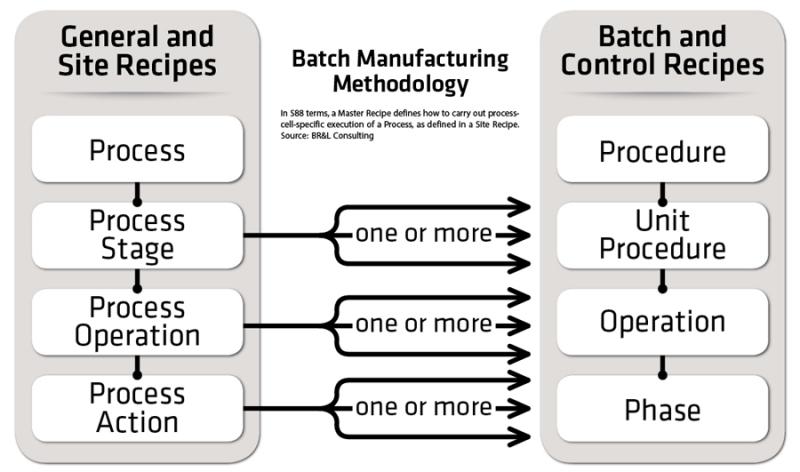 工艺单元
工艺自控
设备单元
单元工序
操作单元
操作
动作单元
阶段
控制系统模块化
A&M南京安曼
生物反应器控制系统模块化
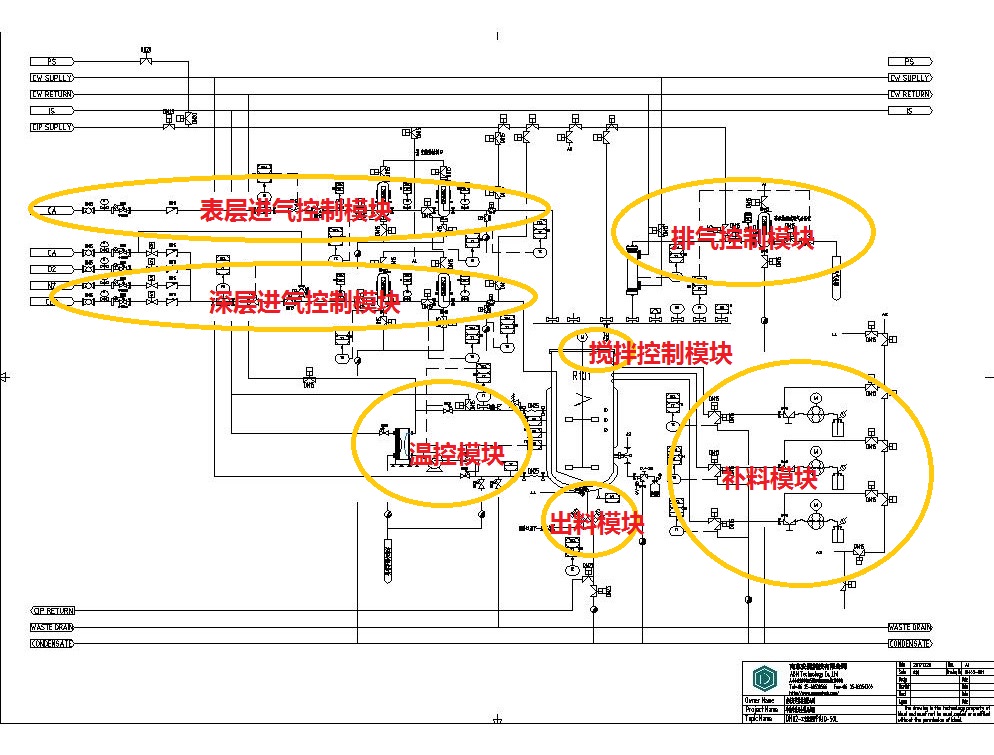 A&M南京安曼
生物反应器控制系统模块化
Unit
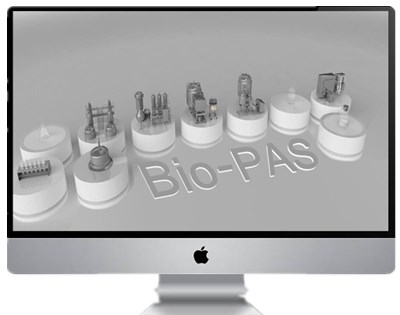 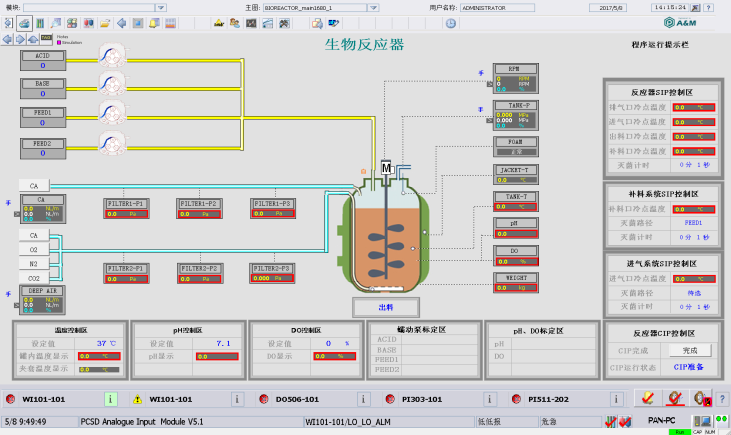 Operation6
Operation1
Phase4-1
Phase4-2
Phase4-3
Phase4-4
A&M南京安曼
生物反应器控制系统模块化
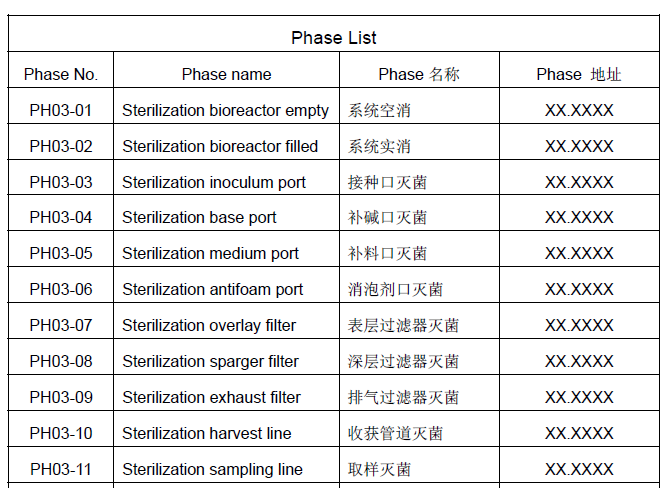 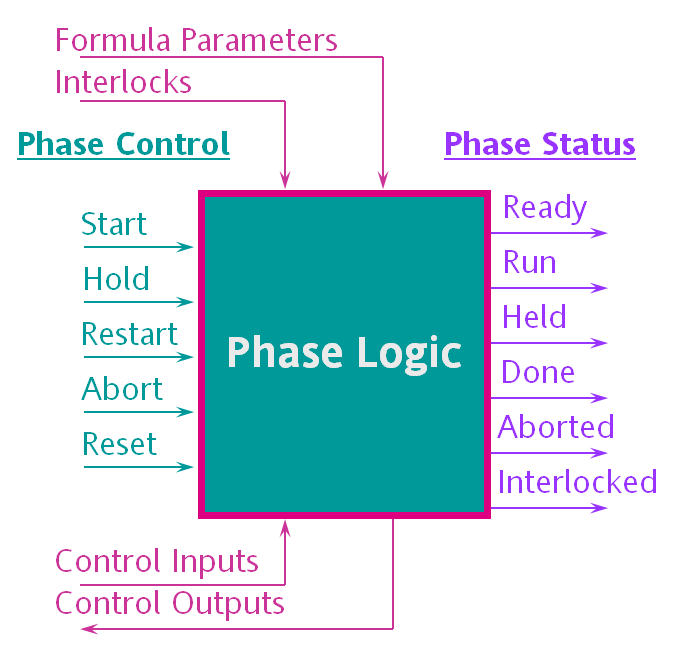 A&M南京安曼
生物反应器控制系统模块化
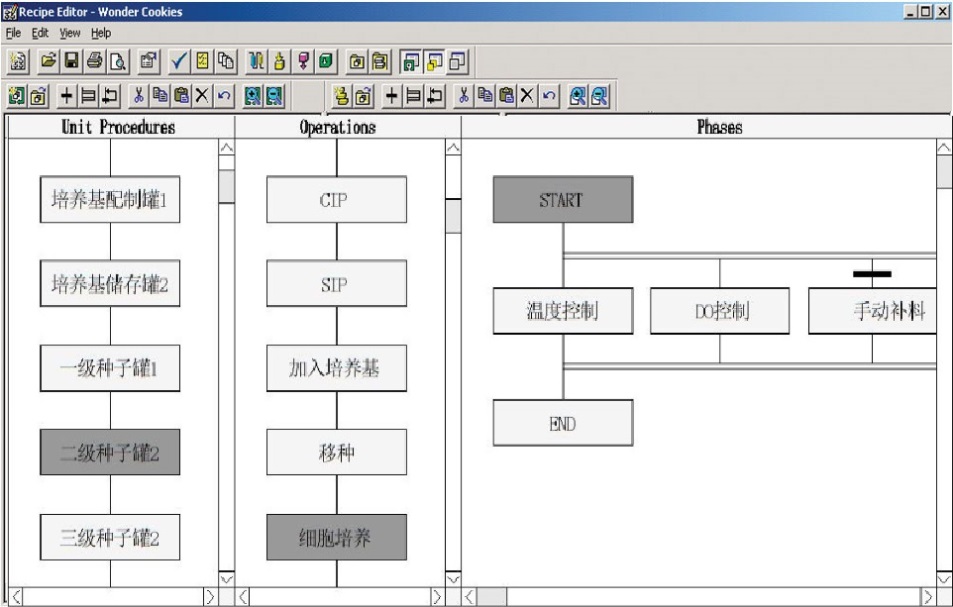 A&M南京安曼
生物反应器控制系统模块化
01
灵活性
便捷性
快速变更控制模块的组合方式和路径就可以实现功能的变更
模块组合和排序交给相关工艺人员完成，减轻对自动化人员的依赖
02
03
04
稳定性
拓展性
标准化的模块本身及互锁都是经过测试和验证的，因为变更功能导致系统故障的风险大大降低
灵活的控制模块易于调整，便于系统的升级换代，也便于快速故障地位和排除
A&M南京安曼
控制模块化与ISA95
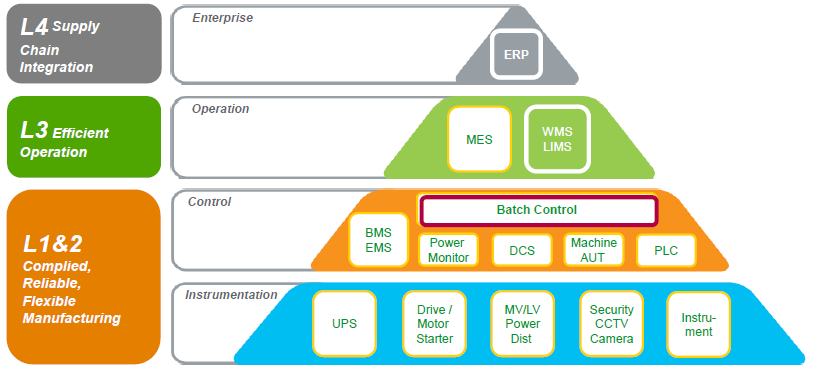 A&M南京安曼
Who are A&M
南京安曼科技有限公司
南京安曼科技有限公司是一家技术创新和人才驱动型企业，其英文名字 A & M意为领先和多样化；其中文名字表达了一种愿景：科技给人带来的美好和安全。是国内领先的生物反应器供应商和生物制药智能制造解决方案提供商。
A&M南京安曼
Who are A&M
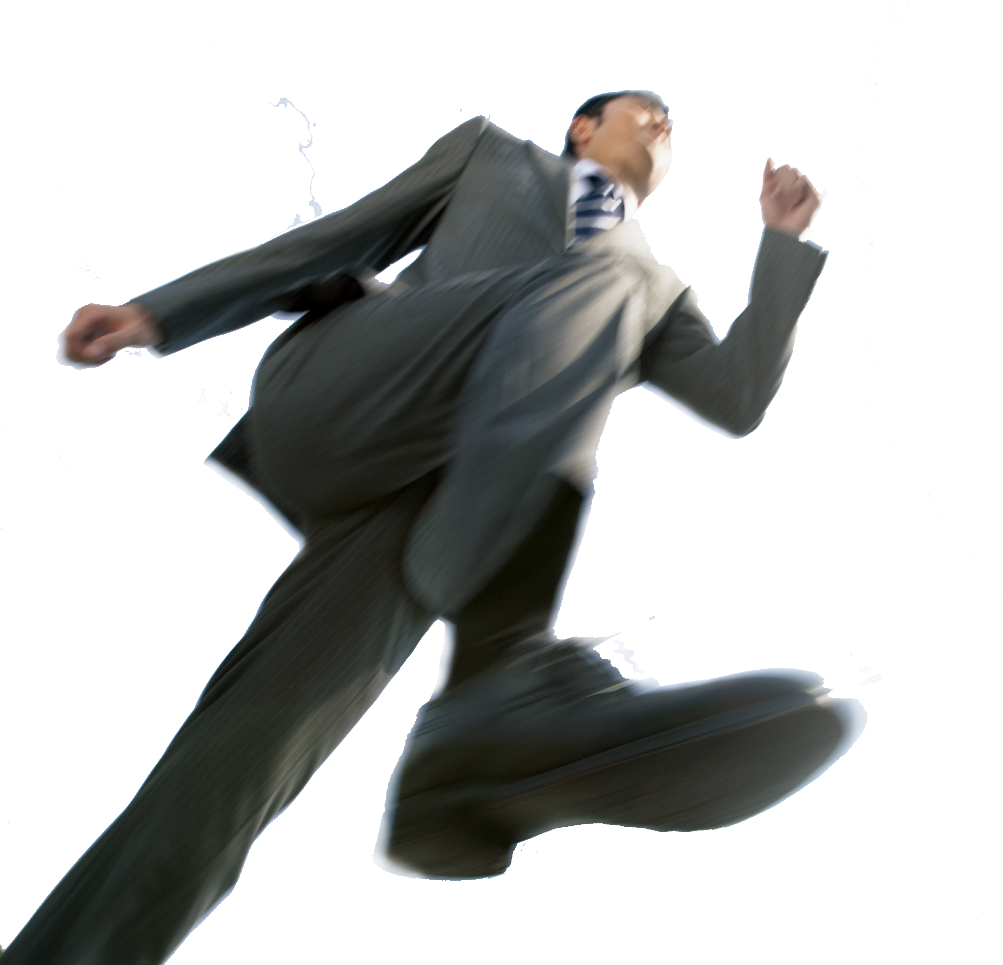 2016
2012
BIO-PAS
用于抗体类药物的智能制造
2005
聚焦生物制药
聚焦生物制药尤其是抗体类药物原液阶段的整体解决方案
2002
进入制药工程
无菌制剂生产整体解决方案
公司成立
原料药品的进出口
A&M南京安曼
Who are A&M
Capacity
Modular
提供2L-2000L适合于悬浮、贴壁细胞（细菌）培养的生物反应，并根据客户需求选择适合的组件模块（搅拌、通气、补料等）
模块化设计（硬件&软件），符合通用化要求的同时又满足客户定制化需求
C
M
Compliance
Option
丰富的个性化选项（灌流培养、无气泡供养、在线尾气分析、在线细胞密度检测等）
材料及部件选择、装配制造、组态调试均符合相关法规规定，提供全套质量证明文件和C&Q文件
O
C
A&M南京安曼
Who are A&M
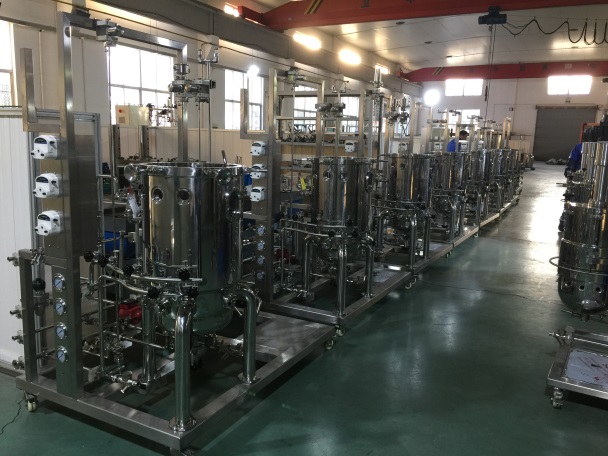 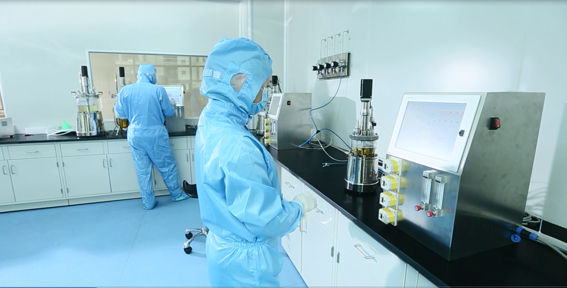 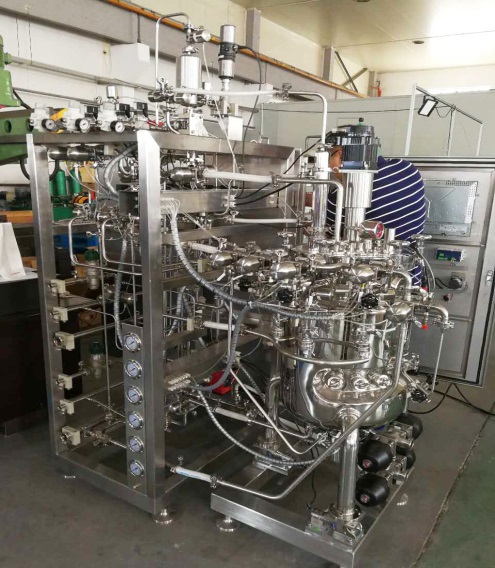 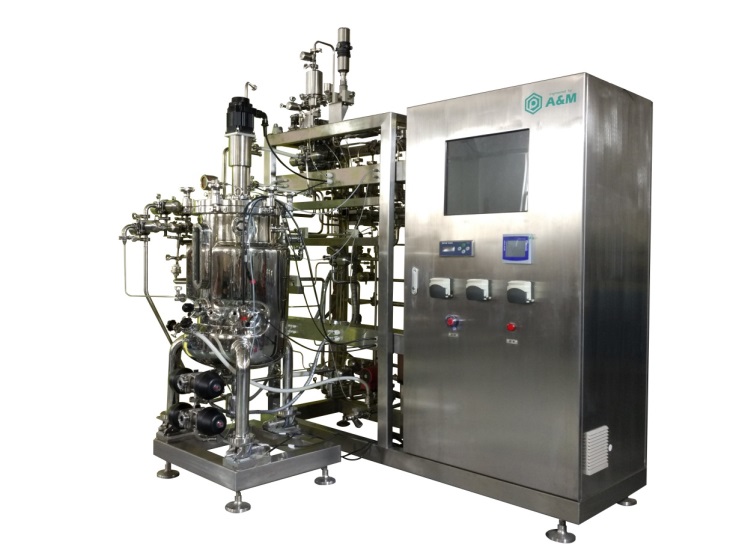 A&M南京安曼
Who are A&M
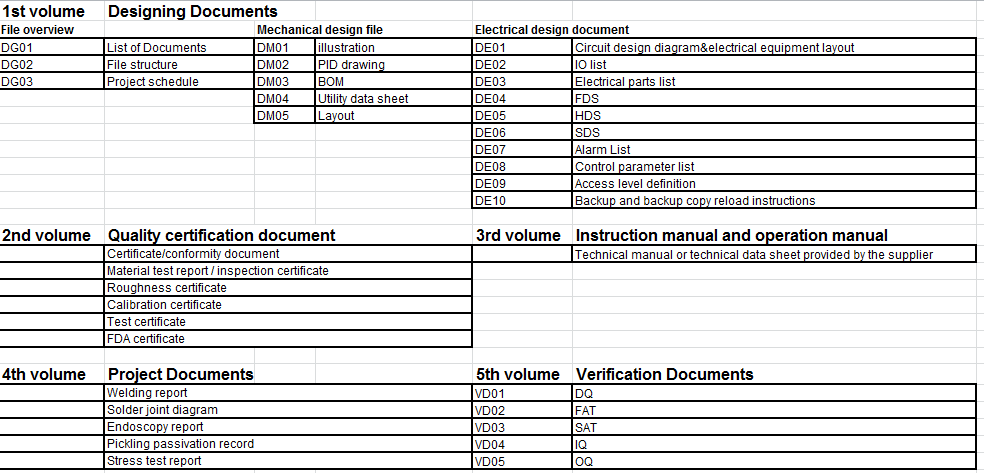 感谢观看